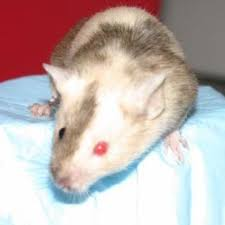 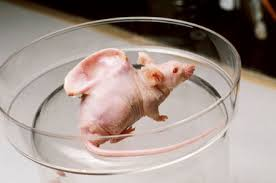 Animal Cloning:Transgenic Animal
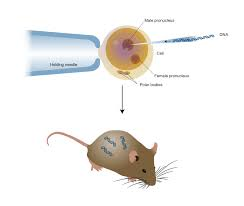 Anil Gattani
Introduction
Animal models –
pivotal role in delineating etiology & progression  of various diseases as well as to screen &  develop new therapeutic strategies.

Till now …
Naturally occurring genetic variants
(spontaneously htn rats, hypercholesterolemic  Watanabe rats etc)
Chemically/Physically-treated
(eg. Streptozotocin-induced DM & Adriamycin-induced  dilated CMP)

Need of more accurate models of human disease
DM, obesity, CVDs, kidney ds, Alzheimer’s ds,  AIDs, thalassemia etc
Transgenic  Animal  Technology
Gene cloning, chromosomal mapping, DNA  sequencing etc

	Introduce foreign DNA into chromosomes of  the host species

	Tissue-specific genetic alterations  in animals

	Specific disease condition.
Introduction
A transgenic animal is one that carries an exogenous DNA sequences that  has been deliberately integrated into its germ line.

Transgenesis is the overall process by which genes are mixed up.

The DNA that is introduced id transgene

Foreign genes are inserted into the germ line of the  animal, so it can be transmitted to the progeny.

Transgenic technology has led to the development of  fishes, live stock and other animals with altered genetic  profiles
Advantages
Increased growth rate
Improved disease resistance
Improved feed converstion rate
Increased muscle mass
Improved nutritionaql quality
Improved wool quality
History
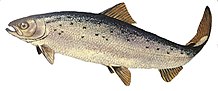 Animals used
Methodology
Step 1: Transgene construction
rDNA technology
Parts of transgene
Gene to be expressed
Vector DNA
Promoter & Termination sequence
Step 2: Introduction of foreign gene into the animal
 3 methods
Retroviral/Lentiviral vector method.

DNA Microinjection method  (Pronucleus Method)

Embryonic stem cell-mediated  site-directed mutagenesis
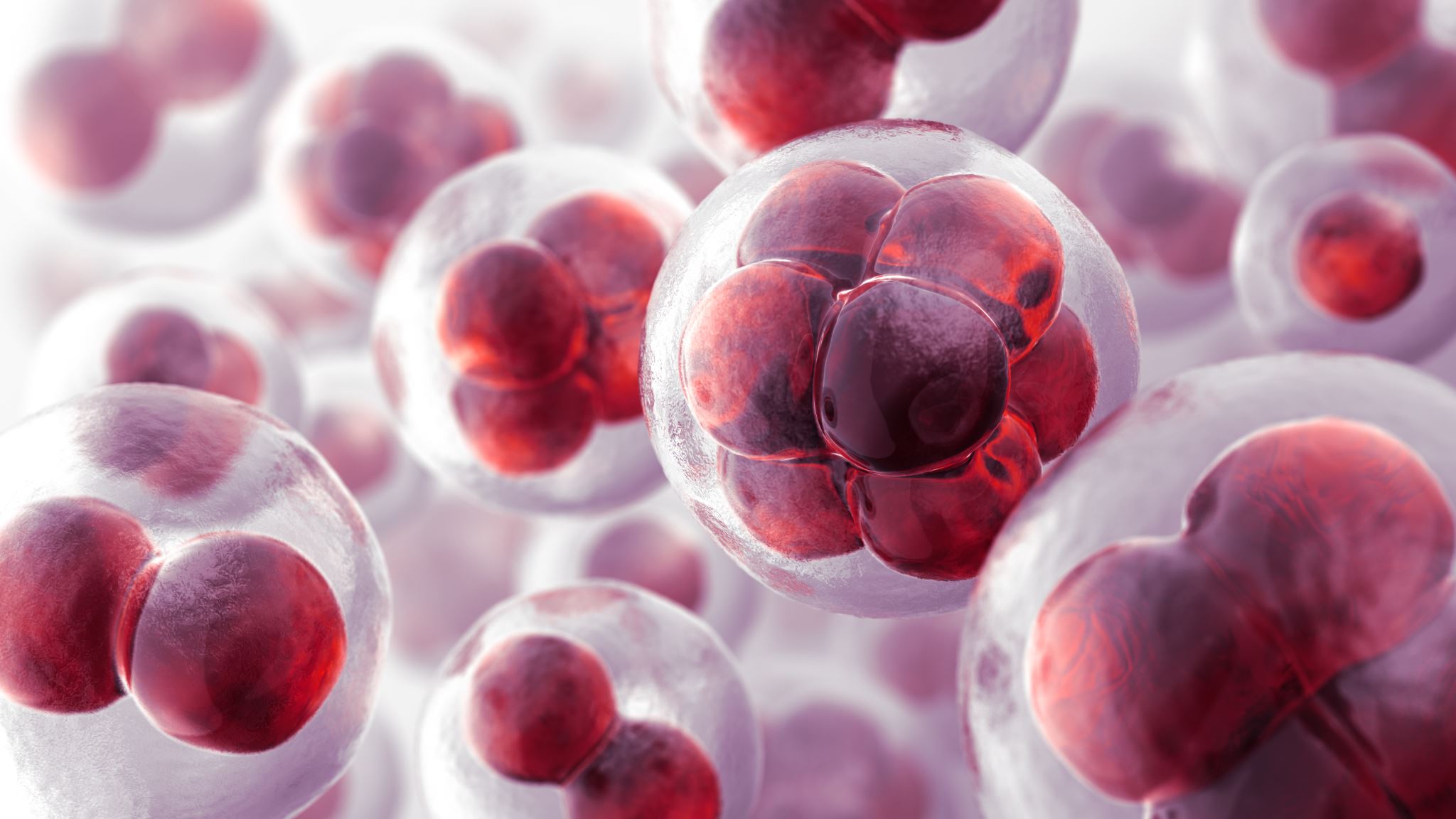 RETROVIRAL VECTOR METHOD
Retroviruses - vectors for integrating the  transgene into the genome of a recipient cell.

Many limitations –
Transfers only small pieces of DNA
Risk of retroviral contamination –  biggest drawback.

Not in regular use today
DNA microinjection method  (pronucleus method)
Most reliable & commonly used technique  (since 25 yrs)
Steps
Fertilized egg
Mating
FSH/hCG
Superovulation
Flushed from Oviduct
Transgenic pup
Embryonic stem cell-mediated,  site-directed mutagenesis
Embryonic stem cells - cells which have the  ability to differentiate into all other cell types.  ‘Pluripotent
genetically engineered 
Microinjection
By a retro virus
By electroporation
Selected and Culture
Transgenic Animal
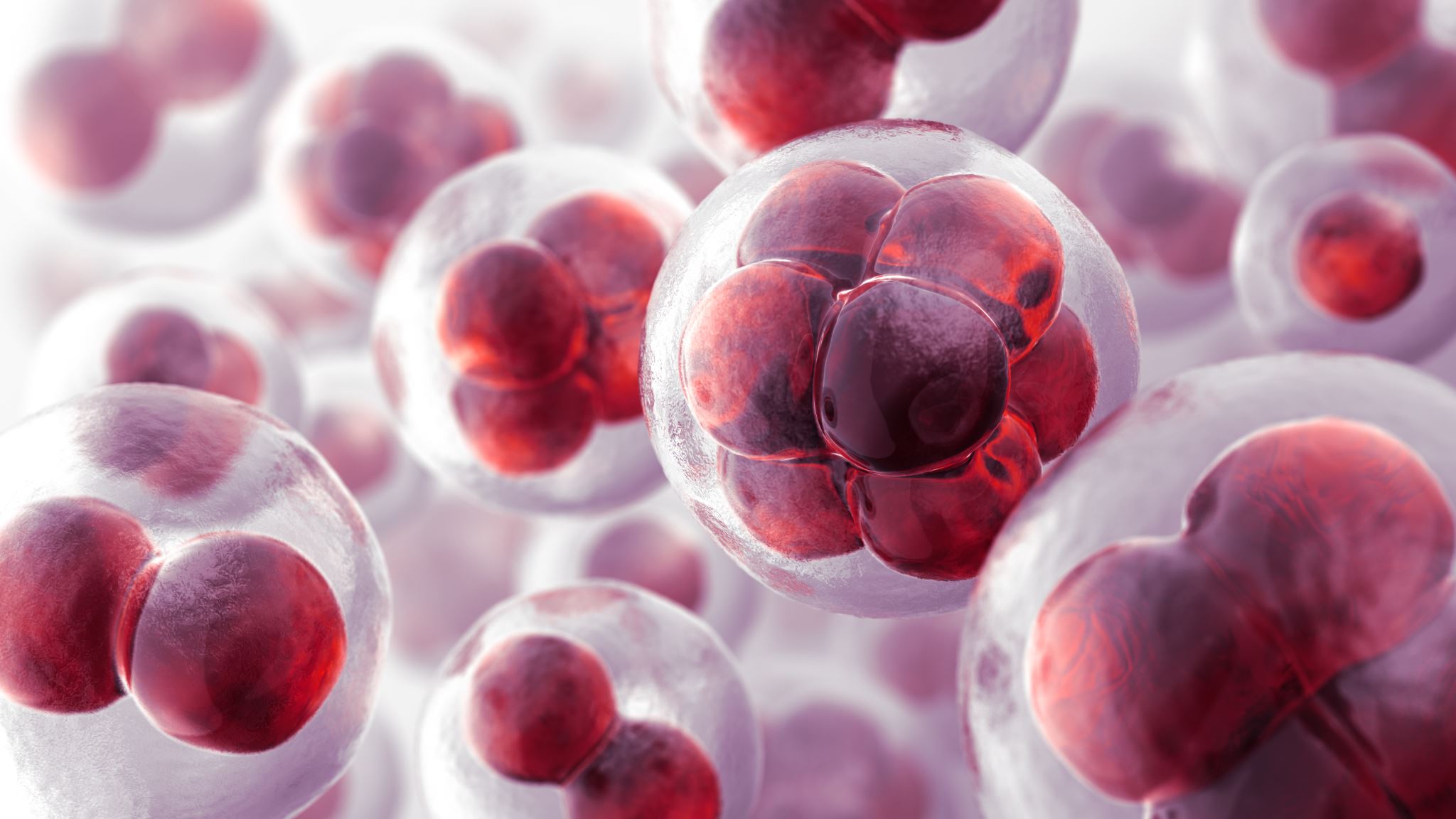 Step 3: Selection of transgene-containing cells
Methods
Marker gene:
Enzymes
PCR
Some transgenes may not be expressed if integrated into a  transcriptionally inactive site
Step 4: Further animal breeding is done to obtain  maximal expression
Heterozygous offsprings are mated to form homozygous  strains
Disadvantage
Multiple insertion – too much proteins

Insertion into an essential gene – lethality

Insertion into a gene leading to gene silencing

Insertion into a different area can affect the gene  regulation

Low survival rate of transgenic animal
Transgenic sheep & lamb
1996: ‘Dolly’ the sheep was  cloned using cells from a 6 yr old sheep’s udder by  Somatic Cell Nuclear Transfer  (SCNT) technology.

1997: World’s 1st  transgenic lamb, ‘Polly’	was  also created using SCNT. Contained human gene for blood clotting  factor IX

Tracy: first transgenic sheep to produce recombinant protein in her milk
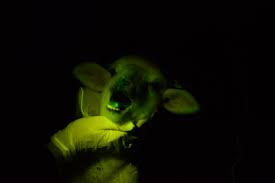 Cimen: the green sheep
Somatic cell nuclear transfer technology
(Transgene)
Cell Discarded
Gene knock-out
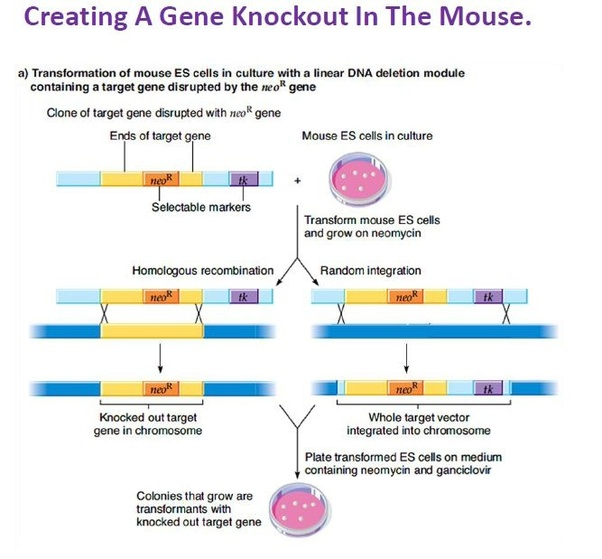 Targeted gene disruption by incorporation of a DNA sequence (selectable marker gene) into  the coding region
Loss of function in the transgenic animals  (‘knock-out mice’)

E.g. Rhodopsin knock-out mice 
resembles Retinitis Pigmentosa
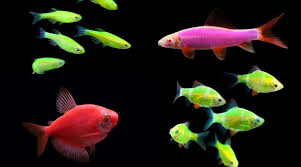 Transgenic Fish
Glo fish
Produce by integrating a  fluorescent protein gene from  jelly fish	into embryo of fish

Superfish
Increased growth and size
Growth hormone gene inserted into fertilized egg
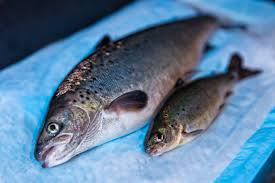 Transgenic mice
Oncomouse
Mouse model to study cancer
Made by inserting activated oncogenes
1st patented animal

Alzheimer’s mouse
In the brain of Alzheimer’s patients, dead  nerve cells are entangled in a protein  called amyloid.
Mouse made by introducing amyloid precursor gene into fertilized egg of mice
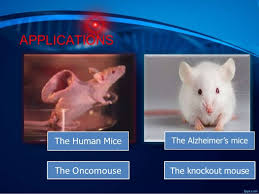 Transgenic pig
Sperm-mediated germ cell transfer
Fertilizing normal eggs with sperm cells that  have incorporated foreign DNA (transgene)
Eg – 
1. Enviropig -
created by introducing  Phytase gene of E.coli

2. Pig for organ transplant
Source for organ transplantation for humans in future
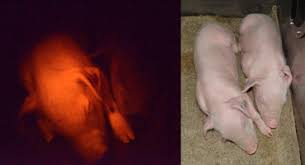 Transgenic cattle
1990: World’s 1st transgenic  cow – “Herman” the bull (Netherlands)
Herman carried the  human lactoferrin gene (pronuclear microinjection)

Other RPs in transgenic cow’s milk – lysozyme,  human lactalbumin, rATIII, Factors VIII & IX etc
Transgenic Monkey (ANDi)
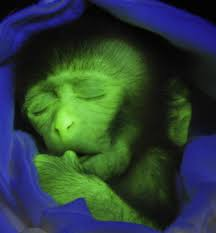 1st transgenic rhesus monkey (Oregon, 2000) 
“inserted DNA” (spelled backward)
Green Fluorescent Protein (GFP) gene –  extra glowing gene (taken from jelly fish)
ANDi proves that transgenic primates can be  created and can express a foreign gene delivered  into their genome.
Application
Transgenic animals are divided into 5 classes  based on their purposes -
Disease models
Transpharmers
Xenotransplanters
Food sources
Biological models
Industry application- e.g. spider silk in goat milk
Issues in transgenic animal production